English Tenses
Present Continuous
Present Simple
Subject + is/am/are + Verb(+ing) + Object
Subject + Verb (v1) + s/es + Object
He is driving a car .
He drives a car .
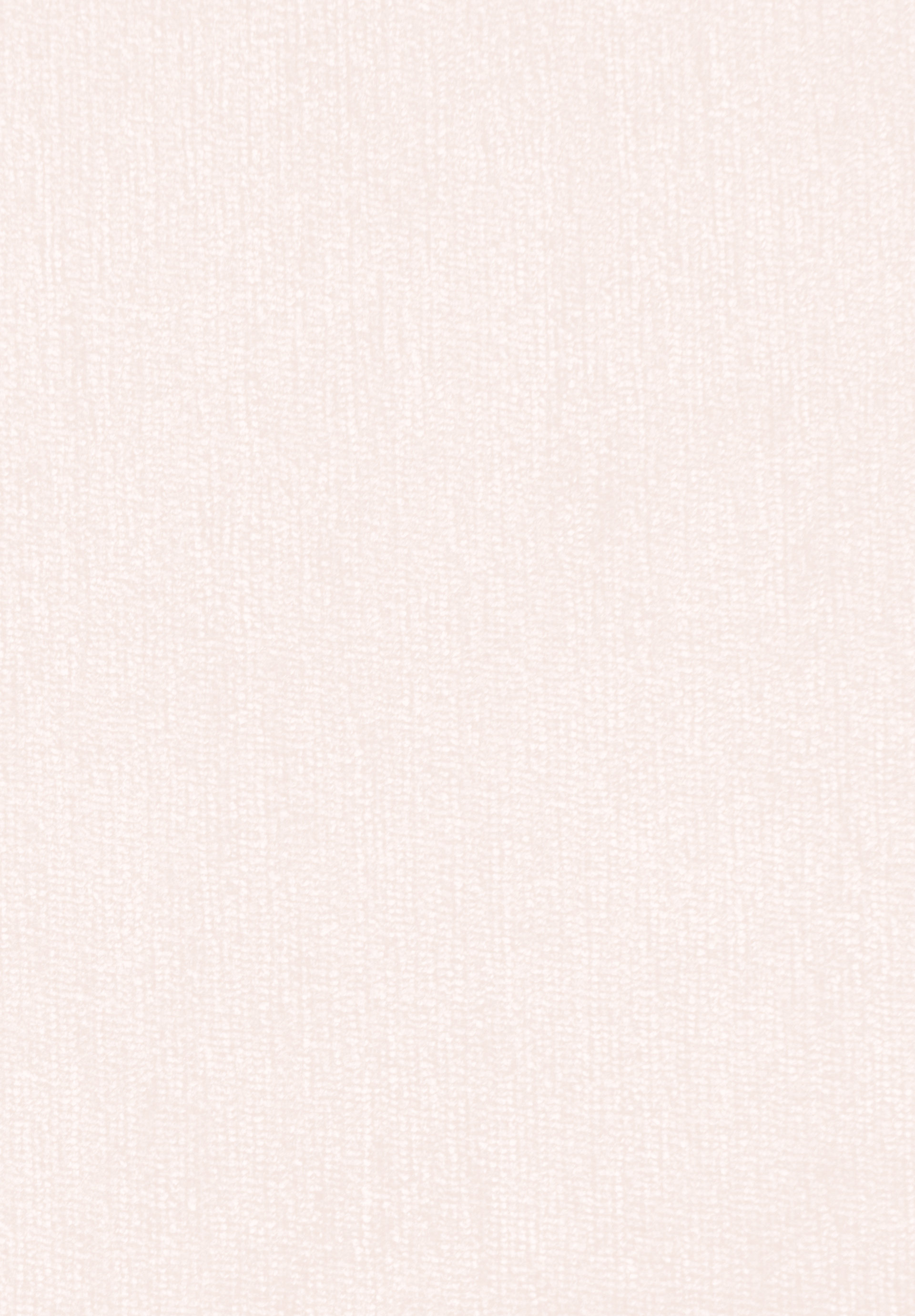 Present Perfect
Present Perfect Continuous
Subject + Has/have + been + Verb(+ing) + Object
Subject + Has/have + Verb (v3) + Object
He has driven a car .
He has been driving a car .
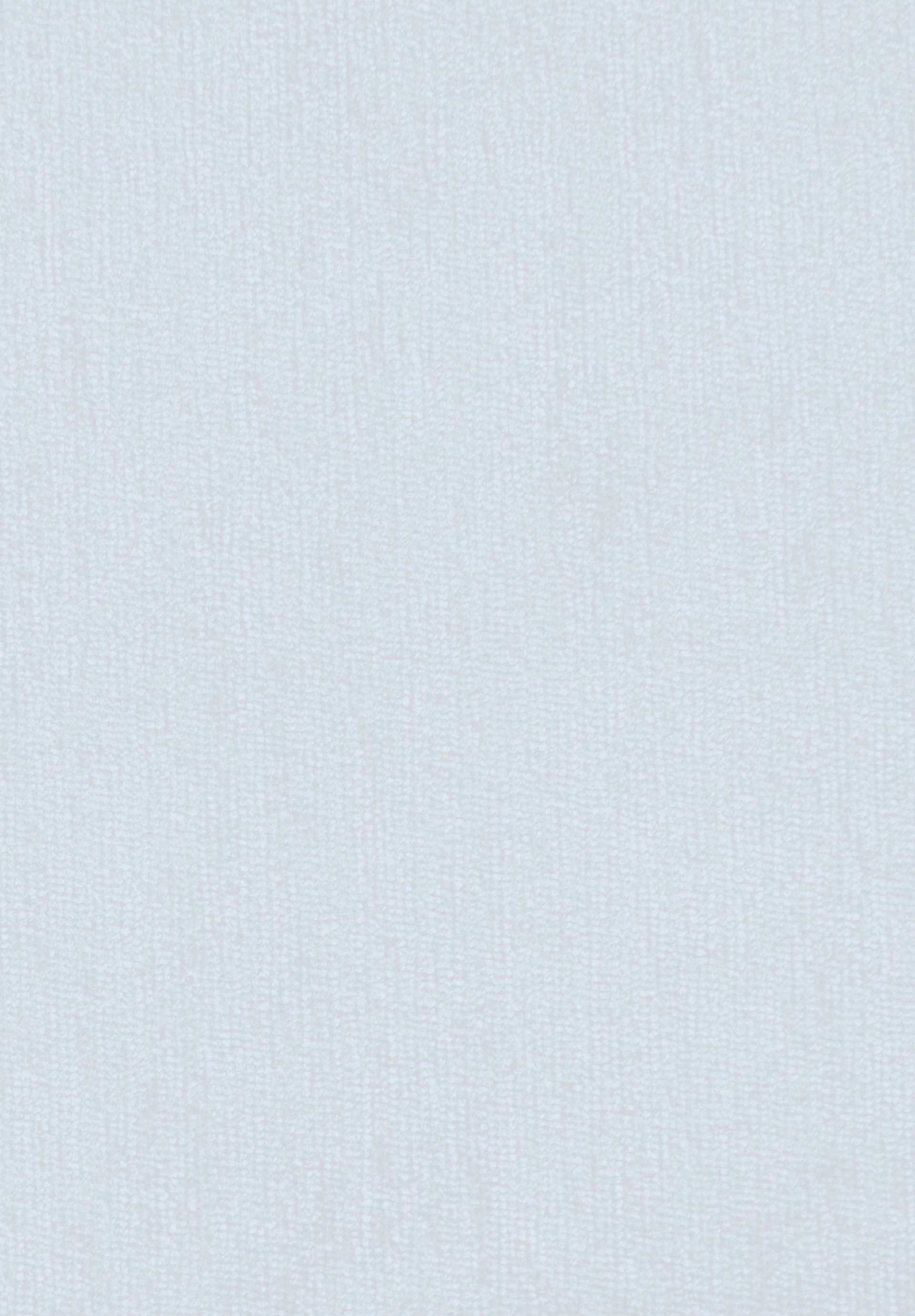 Past Continuous
Past Simple
Subject + was/were + Verb(+ing) + Object
Subject + Verb (v2) + Object
He was driving a car.
He drove a car .
Past Perfect
Past Perfect Continuous
Subject + had + been + Verb(+ing) + Object
Subject + had + Verb (v3) + Object
He had been driving a car.
He had driven a car.
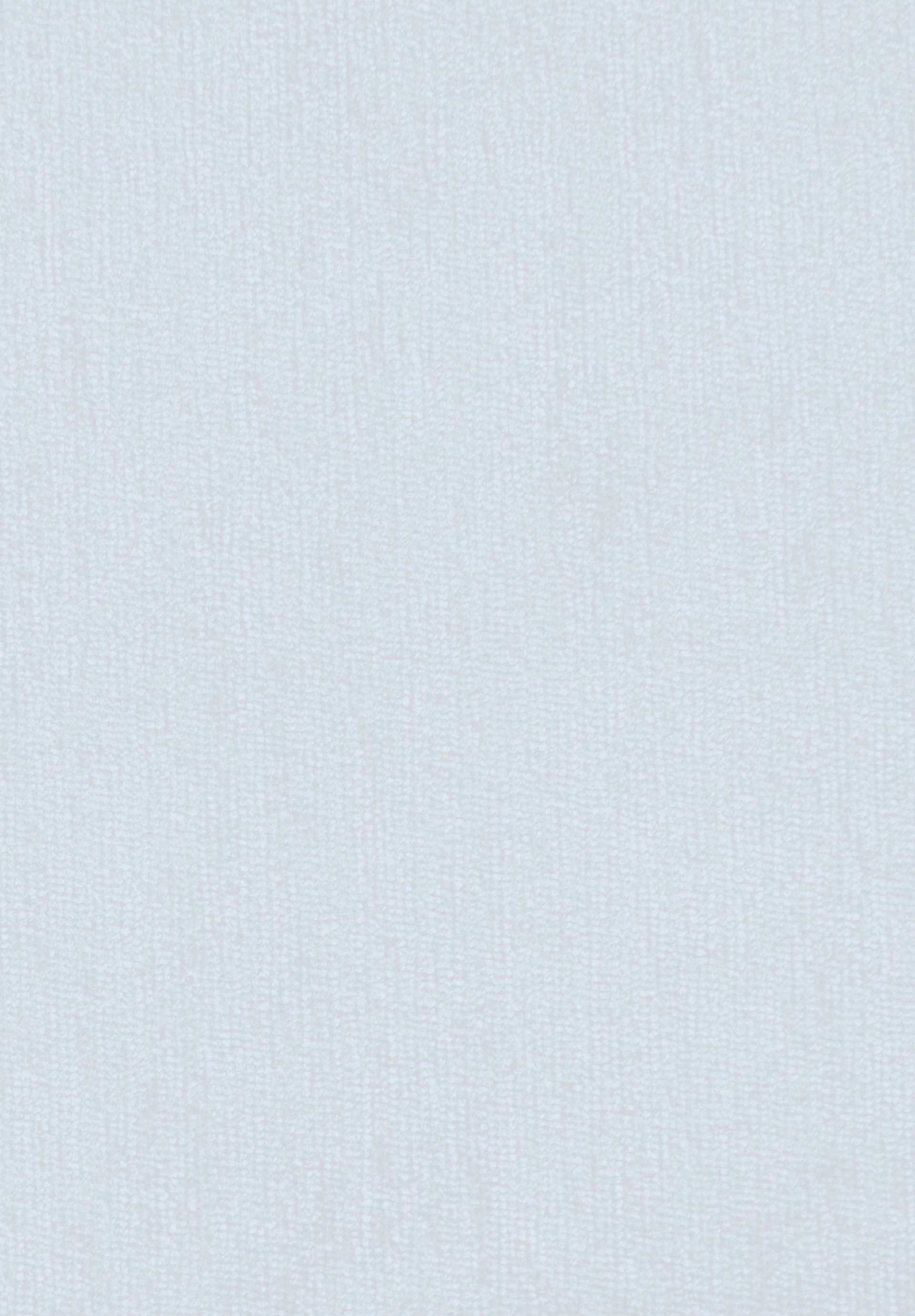 future Continuous
future Simple
Subject + will be/shall be + verb(+ing) + Object
Subject + will/shall + verb (v1) + Object
He will drive a car.
He will be driving a car.
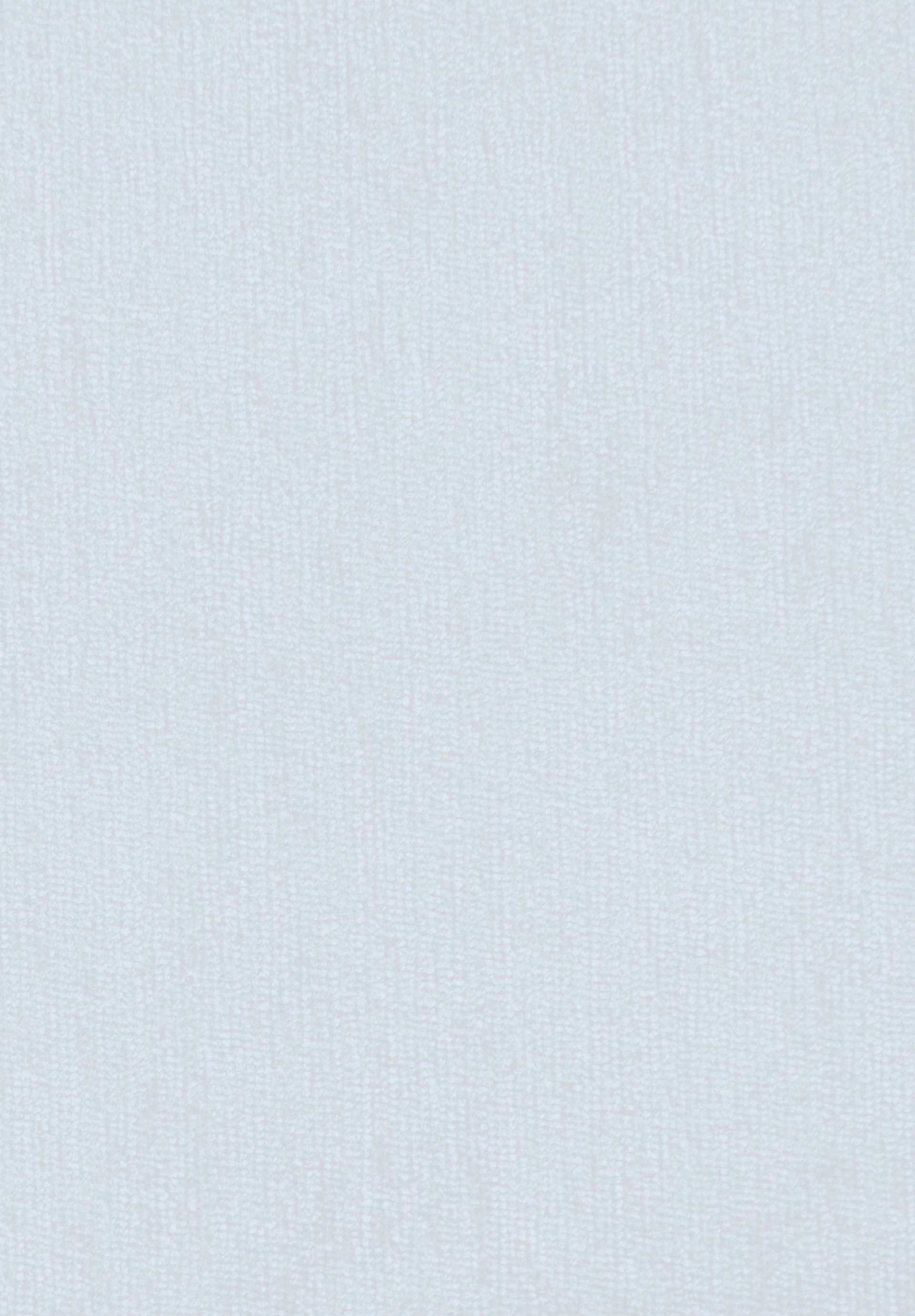 Future Perfect
Future Perfect Continuous
Subject + will have been + verb(+ing) + Object
Subject + will have + verb(v3) + Object
He will have been driving  a car.
He will have been driving a car.
Affirmative, negative, and interrogative sentences.